Foundations of Computer Graphics (Fall 2012)
CS 184, Lecture 6: OpenGL 1
http://inst.eecs.berkeley.edu/~cs184
To Do
Start thinking (now) about HW 2 and HW 4.
HW 2 (much) more difficult than HW 1  
Much of it based on Thu lecture 
START EARLY
Demo: Surreal (HW 3)
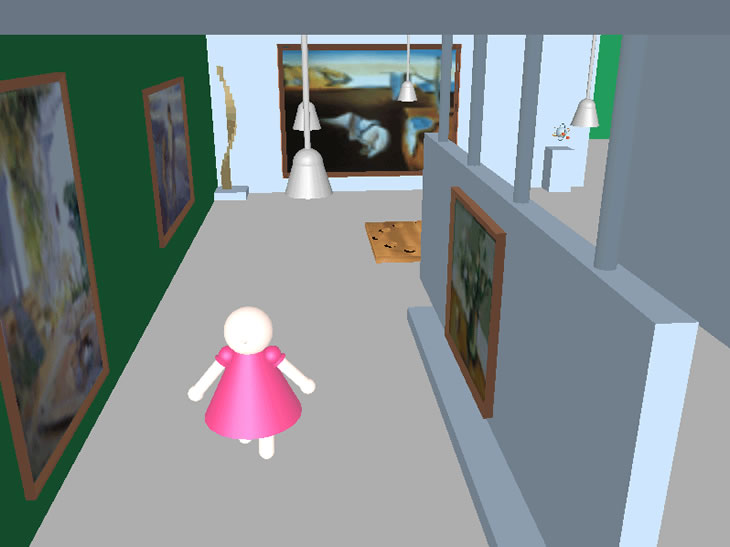 This Lecture
Introduction to OpenGL and simple demo code
mytest1.cpp ; you compiled mytest3.cpp for HW 0
Include source (compiles Mac OS only) for programs
I am going to show (maybe write) actual code 
Online code helps you understand HW 2, HW 3, 4 better  
ASK QUESTIONS if confused!!
Simple demo  of mytest1
This lecture deals with very basic OpenGL setup.  Next 2 lectures will likely be more interesting
Outline
Basic idea about OpenGL
Basic setup and buffers
Matrix modes
Window system interaction and callbacks
Drawing basic OpenGL primitives 
Initializing Shaders
     Best source for OpenGL is the redbook.  Of course, this is more a reference manual than a textbook, and you are better off implementing rather reading end to end.
Introduction to OpenGL
OpenGL is a graphics API
Portable software library (platform-independent)
Layer between programmer and graphics hardware 
Uniform instruction set (hides different capabilities)
OpenGL can fit in many places
Between application and graphics system
Between higher level API and graphics system
Why do we need OpenGL or an API?
Encapsulates many basic functions of 2D/3D graphics
Think of it as high-level language (C++) for graphics
History: Introduced  SGI in 92, maintained by Khronos
Precursor for DirectX, WebGL, Java3D etc.
Programmer’s View
Application
Application
Graphics Package
OpenGL Application Programming Interface
Hardware and software (graphics card)
Output Device
Input Device
Input Device
Slide inspired by Greg Humphreys
OpenGL Rendering Pipeline
Programmable in 
Modern GPUs 
(Vertex Shader)
Programmable in 
Modern GPUs
(Fragment 
 Shader)
Geometry 
Primitive 
Operations
Vertices
Scan 
Conversion
(Rasterize)
Fragment
Operations
Framebuffer
Pixel
Operations
Texture
Memory
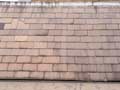 Images
Traditional Approach: Fixed function pipeline (state machine)
New Development (2003-): Programmable pipeline
GPUs and Programmability
Since 2003, can write vertex/pixel shaders
Fixed function pipeline special type of shader
Like writing C programs (see GLSL book)
Performance >> CPU (even used for non-graphics)
Operate in parallel on all vertices or fragments 

Are teaching CS 184 with programmable shaders
Outline
Basic idea about OpenGL
Basic setup and buffers
Matrix modes
Window system interaction and callbacks
Drawing basic OpenGL primitives 
Initializing Shaders
Buffers and Window Interactions
Buffers: Color (front, back, left, right), depth (z), accumulation, stencil.  When you draw, you write to some buffer (most simply, front and depth)
No window system interactions (for portability)
But can use GLUT (or Motif, GLX, Tcl/Tk)
Callbacks to implement mouse, keyboard interaction
Basic setup code (you will likely copy)
int main(int argc, char** argv)
{
   glutInit(&argc, argv);
   // Requests the type of buffers (Single, RGB).
   // Think about what buffers you would need...
   glutInitDisplayMode (GLUT_SINGLE | GLUT_RGB);

   glutInitWindowSize (500, 500); 
   glutInitWindowPosition (100, 100);
   glutCreateWindow ("Simple Demo with Shaders");
   glewInit();
   init (); // Always initialize first

   // Now, we define callbacks and functions for various tasks.
   glutDisplayFunc(display); 
   glutReshapeFunc(reshape) ;
   glutKeyboardFunc(keyboard);
   glutMouseFunc(mouse) ;
   glutMotionFunc(mousedrag) ;

   glutMainLoop(); // Start the main code
   return 0;   /* ANSI C requires main to return int. */
}
Outline
Basic idea about OpenGL
Basic setup and buffers
Matrix modes
Window system interaction and callbacks
Drawing basic OpenGL primitives 
Initializing Shaders
Viewing in OpenGL
Viewing consists of two parts
Object positioning: model view transformation matrix
View projection: projection transformation matrix
Old OpenGL (still supported), two matrix stacks
GL_MODELVIEW_MATRIX, GL_PROJECTION_MATRIX
Can push and pop matrices onto stacks
New OpenGL: Use C++ STL templates to make stacks as needed
e.g. stack <mat4> modelview ; modelview.push(mat4(1.0)) ;
GLM libraries replace many deprecated commands.  Include mat4 
OpenGL’s camera is always at the origin, pointing in the –z direction
Transformations move objects relative to the camera
In old OpenGL, Matrices are column-major and right-multiply top of stack. (Last transform in code is first actually applied).  In new GLM, it’s confusing since matrices are row-order but still right-multiply (read the assignment notes and documentation).
Basic initialization code for viewing
#include <GL/glut.h>
#include <stdlib.h>

int mouseoldx, mouseoldy ; // For mouse motion
GLdouble eyeloc = 2.0 ; // Where to look from; initially 0 -2, 2


void init (void) 
{
/* select clearing color 	*/
   glClearColor (0.0, 0.0, 0.0, 0.0);

/* initialize viewing values  */
   glMatrixMode(GL_PROJECTION);
   glLoadIdentity();

   // Think about this.  Why is the up vector not normalized?
   glMatrixMode(GL_MODELVIEW) ;
   glLoadIdentity() ;
   gluLookAt(0,-eyeloc,eyeloc,0,0,0,0,1,1) ;
   // (To be cont’d).  Geometry and shader set up later ...
Outline
Basic idea about OpenGL
Basic setup and buffers
Matrix modes
Window system interaction and callbacks
Drawing basic OpenGL primitives 
Initializing Shaders
Window System Interaction
Not part of OpenGL
Toolkits (GLUT) available
Callback functions for events
Keyboard, Mouse, etc.
Open, initialize, resize window
Similar to other systems (X, Java, etc.)
Our main func included 
   glutDisplayFunc(display); 
   glutReshapeFunc(reshape) ;
   glutKeyboardFunc(keyboard);
   glutMouseFunc(mouse) ;
   glutMotionFunc(mousedrag) ;
Basic window interaction code
/* Defines what to do when various keys are pressed */
void keyboard (unsigned char key, int x, int y) 
{
  switch (key) {
  case 27:  // Escape to quit
    exit(0) ;
    break ;
  default:
    break ;
  }
}

/* Reshapes the window appropriately */
void reshape(int w, int h)
{
   glViewport (0, 0, (GLsizei) w, (GLsizei) h);
   glMatrixMode(GL_PROJECTION);
   glLoadIdentity();

   gluPerspective(30.0, (GLdouble)w/(GLdouble)h, 1.0, 10.0) ;
}
Mouse motion (demo)
/* Defines a Mouse callback to zoom in and out */
/* This is done by modifying gluLookAt         */
/* The actual motion is in mousedrag           */
/* mouse simply sets state for mousedrag       */
void mouse(int button, int state, int x, int y) 
{
  if (button == GLUT_LEFT_BUTTON) {
    if (state == GLUT_UP) {
      // Do Nothing ;
    }
    else if (state == GLUT_DOWN) {
      mouseoldx = x ; mouseoldy = y ; // so we can move wrt x , y 
    }
  }
  else if (button == GLUT_RIGHT_BUTTON && state == GLUT_DOWN) 
    { // Reset gluLookAt
      eyeloc = 2.0 ; 
      glMatrixMode(GL_MODELVIEW) ;
      glLoadIdentity() ;
      gluLookAt(0,-eyeloc,eyeloc,0,0,0,0,1,1) ;
      glutPostRedisplay() ;
    }
}
Mouse drag (demo)
void mousedrag(int x, int y) {
  int yloc = y - mouseoldy  ;    // We will use the y coord to zoom in/out
  eyeloc  += 0.005*yloc ;         // Where do we look from
  if (eyeloc < 0) eyeloc = 0.0 ;
  mouseoldy = y ;

  /* Set the eye location */
  glMatrixMode(GL_MODELVIEW) ;
  glLoadIdentity() ;
  gluLookAt(0,-eyeloc,eyeloc,0,0,0,0,1,1) ;
  
  glutPostRedisplay() ;
}
Outline
Basic idea about OpenGL
Basic setup and buffers
Matrix modes
Window system interaction and callbacks
Drawing basic OpenGL primitives 
Initializing Shaders
OpenGL Primitives
Lines
Points
Polygon
Quad
Triangle
Quad Strip
Triangle Strip
Triangle Fan
Geometry
Points (GL_POINTS)
Stored in Homogeneous coordinates
Line segments (GL_LINES)
Polygons
Simple, convex (take your chances with concave)
Tessellate, GLU for complex shapes
Rectangles:  glRect
Special cases (strips, loops, triangles, fans, quads)

More complex primitives (GLUT): Sphere, teapot, cube,…
GLUT 3D Primitives
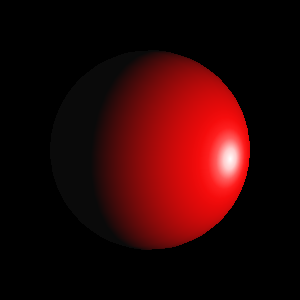 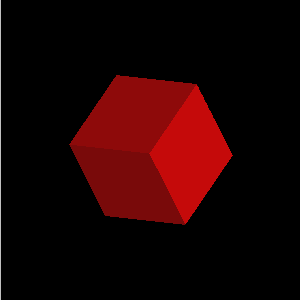 Sphere
Cube
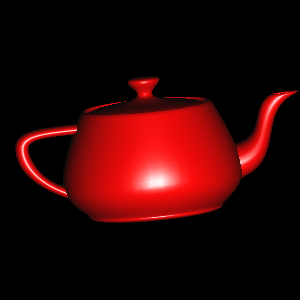 Teapot
Old OpenGL: Drawing
Enclose vertices between glBegin() … glEnd() pair
Can include normal C code and attributes like the colors
 Inside are commands like glVertex3f, glColor3f
Attributes must be set before the vertex
Assembly line (pass vertices, transform, shade)
These are vertex, fragment shaders on current GPUs
Immediate Mode: Sent to server and drawn
Client-Server model (client generates vertices, server draws) even if on same machine
glFlush() forces client to send network packet
glFinish() waits for ack, sparingly use synchronization
New OpenGL: Vertex Buffer Objects (next)
Old OpenGL: Specifying Geometry
glBegin(GL_POLYGON) ; // Chapter 2 but I do Counter Clock W
glVertex2f (4.0, 0.0) ;
glVertex2f (6.0, 1.5) ; 
glVertex2f (4.0, 3.0) ;
glVertex2f (0.0, 3.0) ;
glVertex2f (0.0, 0.0) ;
// glColor, glIndex, glNormal, glTexCoord, … (pp 51,52)
// glMaterial, glArrayElement, glEvalCoord, … (pp 51,52)
// Other GL commands invalid between begin and end
// Can write normal C code…
glEnd() ;
(4,3)
(0,3)
(6,1.5)
(0,0)
(4,0)
Old OpenGL: Drawing in Display
void display(void)
{
   glClear (GL_COLOR_BUFFER_BIT);

   // draw polygon (square) of unit length centered at the origin
   // This code draws each vertex in a different color.  
   // The hardware will blend between them.  
   // This is a useful debugging trick.  I make sure each vertex 
   // appears exactly where I expect it to appear.
   
   glBegin(GL_POLYGON);
      glColor3f (1.0, 0.0, 0.0);
      glVertex3f (0.5, 0.5, 0.0);
      glColor3f (0.0, 1.0, 0.0);
      glVertex3f (-0.5, 0.5, 0.0);
      glColor3f (0.0, 0.0, 1.0);
      glVertex3f (-0.5, -0.5, 0.0);
      glColor3f (1.0, 1.0, 1.0);
      glVertex3f (0.5, -0.5, 0.0);
   glEnd(); 
   glFlush () ;
}
(.5, .5)
RED
(-.5, .5)
GREEN
(.5, -.5)
WHITE
(-.5, -.5)
BLUE
Modern OpenGL: Floor Specification
const GLfloat floorverts[4][3] = {
  {0.5, 0.5, 0.0}, {-0.5, 0.5, 0.0}, {-0.5, -0.5, 0.0}, {0.5, -0.5, 0.0}
} ; 
const GLfloat floorcol[4][3] = {
  {1.0, 0.0, 0.0}, {0.0, 1.0, 0.0}, {0.0, 0.0, 1.0}, {1.0, 1.0, 1.0}
} ; 
const GLubyte floorinds[1][4] = { {0, 1, 2, 3} } ; 
const GLfloat floorverts2[4][3] = {
  {0.5, 0.5, 1.0}, {-0.5, 0.5, 1.0}, {-0.5, -0.5, 1.0}, {0.5, -0.5, 1.0}
} ; 
const GLfloat floorcol2[4][3] = {
  {1.0, 0.0, 0.0}, {1.0, 0.0, 0.0}, {1.0, 0.0, 0.0}, {1.0, 0.0, 0.0}
} ; 
const GLubyte floorinds2[1][4] = { {0, 1, 2, 3} } ;
Modern OpenGL: Vertex Buffer Objects
const int numobjects = 2 ;  // number of objects for buffer 
const int numperobj  = 3 ;  // Vertices, colors, indices
GLuint buffers[numperobj] ; // List of buffers for geometric data 
GLuint objects[numobjects]; // For each object
GLenum PrimType[numobjects];// Primitive Type (quads, polygons)
GLsizei NumElems[numobjects] ; // Number of geometric elements

// Floor Geometry is specified with a vertex array
// The Buffer Offset Macro is from Red Book, page 103, 106
// Note for more complex objects the indices must be integers, not bytes.

#define BUFFER_OFFSET(bytes) ((GLubyte *) NULL + (bytes))
#define NumberOf(array) (sizeof(array)/sizeof(array[0])) 
enum {Vertices, Colors, Elements} ; // For arrays for object 
enum {FLOOR, FLOOR2} ; // For objects, for the floor
Modern OpenGL: Initialize Buffers
void initobject (GLuint object, GLfloat * vert, GLint sizevert, GLfloat * col, GLint sizecol, GLubyte * inds, GLint sizeind, GLenum type) {
   int offset = object * numperobj ; 
   glBindBuffer(GL_ARRAY_BUFFER, buffers[Vertices+offset]) ; 
   glBufferData(GL_ARRAY_BUFFER, sizevert, vert,GL_STATIC_DRAW);
   glVertexPointer(3, GL_FLOAT, 0, BUFFER_OFFSET(0)) ; 
   glEnableClientState(GL_VERTEX_ARRAY) ; 
   glBindBuffer(GL_ARRAY_BUFFER, buffers[Colors+offset]) ; 
   glBufferData(GL_ARRAY_BUFFER, sizecol, col,GL_STATIC_DRAW);
   glColorPointer(3, GL_FLOAT, 0, BUFFER_OFFSET(0)) ; 
   glEnableClientState(GL_COLOR_ARRAY) ; 
   glBindBuffer(GL_ELEMENT_ARRAY_BUFFER, buffers[Elements+offset]) ; 
   glBufferData(GL_ELEMENT_ARRAY_BUFFER, sizeind, inds,GL_STATIC_DRAW);
   PrimType[object] = type ; 
   NumElems[object] = sizeind ; 
}
Modern OpenGL: Draw Vertex Object
void drawobject(GLuint object) {
   int offset = object * numperobj ; 
   glBindBuffer(GL_ARRAY_BUFFER, buffers[Vertices+offset]) ; 
   glVertexPointer(3, GL_FLOAT, 0, BUFFER_OFFSET(0)) ; 
   glEnableClientState(GL_VERTEX_ARRAY) ; 
   glBindBuffer(GL_ARRAY_BUFFER, buffers[Colors+offset]) ; 
   glColorPointer(3, GL_FLOAT, 0, BUFFER_OFFSET(0)) ; 
   glEnableClientState(GL_COLOR_ARRAY) ; 
   glBindBuffer(GL_ELEMENT_ARRAY_BUFFER, buffers[Elements+offset]) ; 
   glDrawElements(PrimType[object], NumElems[object], GL_UNSIGNED_BYTE, BUFFER_OFFSET(0)) ; 
}
void display(void) {
glClear (GL_COLOR_BUFFER_BIT);
drawobject(FLOOR) ;  drawobject(FLOOR2) 
glFlush (); }
Initialization for Drawing, Shading
#include "shaders.h"
GLuint vertexshader, fragmentshader, shaderprogram ; // shaders
   
   // Initialization in init() for Drawing
   glGenBuffers(numperobj*numobjects, buffers) ; 

   initobject(FLOOR, (GLfloat *) floorverts, sizeof(floorverts), (GLfloat *) floorcol, sizeof (floorcol), (GLubyte *) floorinds, sizeof (floorinds), GL_POLYGON) ; 
   initobject(FLOOR2, (GLfloat *) floorverts2, sizeof(floorverts2), (GLfloat *) floorcol2, sizeof (floorcol2), (GLubyte *) floorinds2, sizeof (floorinds2), GL_POLYGON) ; 


   // In init() for Shaders, discussed next 
   vertexshader = initshaders(GL_VERTEX_SHADER, "shaders/nop.vert") ;
   fragmentshader = initshaders(GL_FRAGMENT_SHADER, "shaders/nop.frag") ;
   shaderprogram = initprogram(vertexshader, fragmentshader) ;
Demo (change colors)
Outline
Basic idea about OpenGL
Basic setup and buffers
Matrix modes
Window system interaction and callbacks
Drawing basic OpenGL primitives 
Initializing Shaders
OpenGL Rendering Pipeline
Programmable in 
Modern GPUs 
(Vertex Shader)
Programmable in 
Modern GPUs
(Fragment 
 Shader)
Geometry 
Primitive 
Operations
Vertices
Scan 
Conversion
(Rasterize)
Fragment
Operations
Framebuffer
Pixel
Operations
Texture
Memory
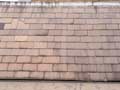 Images
Traditional Approach: Fixed function pipeline (state machine)
New Development (2003-): Programmable pipeline
Simplified OpenGL Pipeline
User specifies vertices (vertex buffer object)
For each vertex in parallel	
OpenGL calls user-specified vertex shader:        Transform vertex (ModelView, Projection), other ops
For each primitive, OpenGL rasterizes
Generates a fragment for each pixel the fragment covers
For each fragment in parallel
OpenGL calls user-specified fragment shader:       Shading and lighting calculations
OpenGL handles z-buffer depth test unless overwritten
Modern OpenGL is “lite” basically just a rasterizer
“Real” action in user-defined vertex, fragment shaders
Shader Setup
Initializing (shader itself discussed later)
Create shader (Vertex and Fragment)
Compile shader 
Attach shader to program
Link program 
Use program 
Shader source is just sequence of strings
Similar steps to compile a normal program
Shader Initialization Code
GLuint initshaders (GLenum type, const char *filename) {
  // Using GLSL shaders, OpenGL book, page 679 
  GLuint shader = glCreateShader(type) ; 
  GLint compiled ; 
  string str = textFileRead (filename) ; 
  GLchar * cstr = new GLchar[str.size()+1] ; 
  const GLchar * cstr2 = cstr ; // Weirdness to get a const char
  strcpy(cstr,str.c_str()) ; 
  glShaderSource (shader, 1, &cstr2, NULL) ; 
  glCompileShader (shader) ; 
  glGetShaderiv (shader, GL_COMPILE_STATUS, &compiled) ; 
  if (!compiled) { 
    shadererrors (shader) ; 
    throw 3 ; 
  }
  return shader ; 
}
Linking Shader Program
GLuint initprogram (GLuint vertexshader, GLuint fragmentshader) 
{
  GLuint program = glCreateProgram() ; 
  GLint linked ; 
  glAttachShader(program, vertexshader) ; 
  glAttachShader(program, fragmentshader) ; 
  glLinkProgram(program) ; 
  glGetProgramiv(program, GL_LINK_STATUS, &linked) ; 
  if (linked) glUseProgram(program) ; 
  else { 
    programerrors(program) ; 
    throw 4 ; 
  }
  return program ; 
}
Basic (nop) vertex shader
In shaders/  nop.vert.glsl  nop.frag.glsl
Written in GLSL (GL Shading Language)
Vertex Shader (out values interpolated to fragment)

# version 120
// Mine is an old machine.  For version 130 or higher, do 
// out vec4 color ;  
// That is certainly more modern
varying vec4 color ; 

void main() {
gl_Position = gl_ProjectionMatrix * gl_ModelViewMatrix * gl_Vertex ; 
color = gl_Color ; 
}
Basic (nop) fragment shader
# version 120 

// Mine is an old machine.  For version 130 or higher, do 
// in vec4 color ;  
// That is certainly more modern

attribute vec4 color ;

void main (void) 
{        
	gl_FragColor = color ;        
}